FERPA
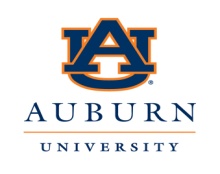 Family Educational Rights and Privacy Act of 1974
What is FERPA?
Protects students’ rights at post secondary institutions
 Regardless of age
 In regard to education records

Grants four specific rights to students
 Inspection of their education records
 Seek amendment to their education records
 Consent to disclosure of their records
 To file a complaint with the U.S. Department of 
  Education in Washington D.C.
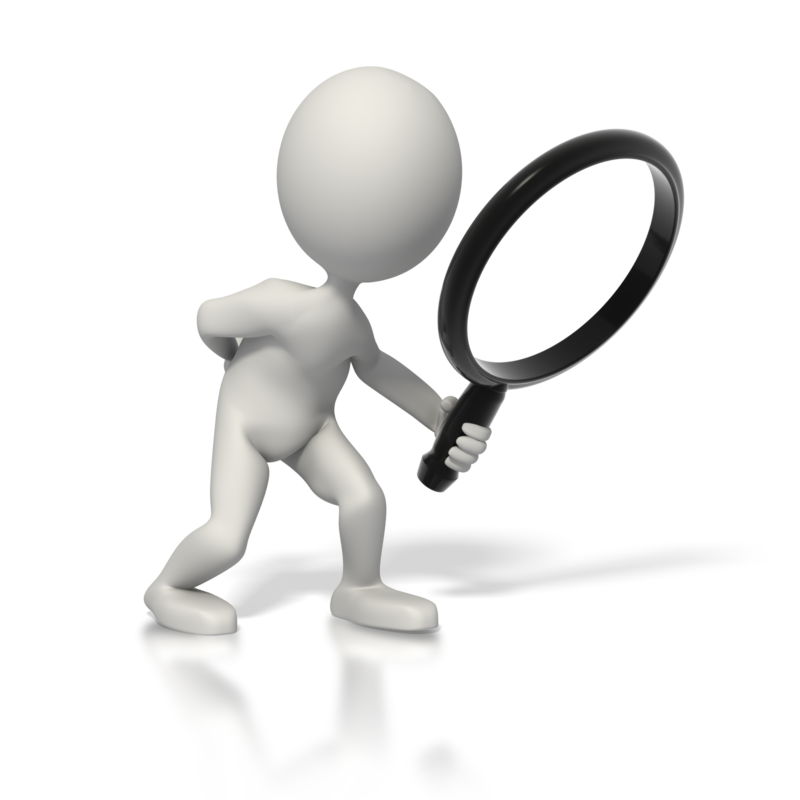 EDUCATION RECORDS
Any record directly related to a student
Maintained by Auburn University
Contracted parties acting on the behalf of Auburn University
Contains student’s personally identifiable information (PII)
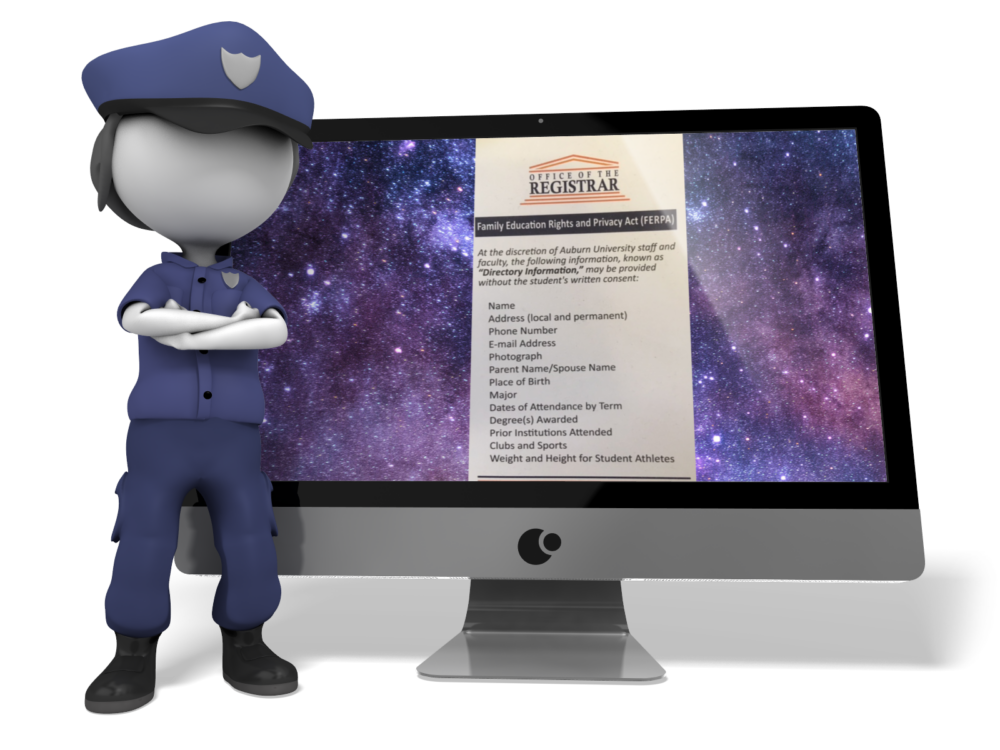 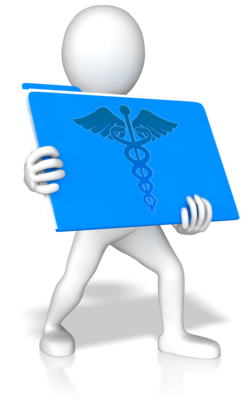 NOT EDUCATION RECORDS
Sole Possession Records
  Private notes held by school officials 
  Never released to others 
  Not accessible by others

Medical Treatment Records

Law Enforcement Records 
Refer to Campus Safety

Employment Records
Refer to Human Resources Department

Alumni Records (no longer a student)
Not related to Education Record
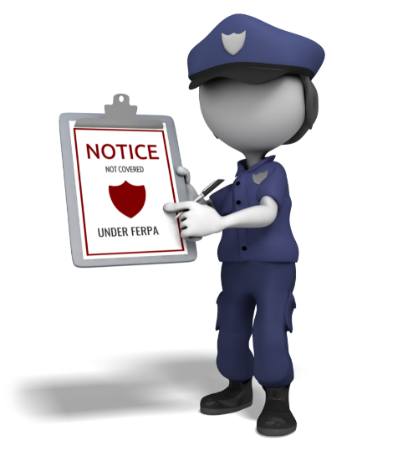 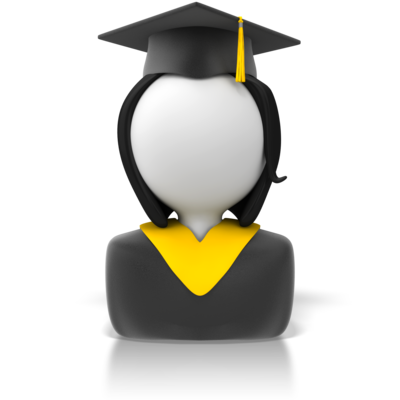 EDUCATION RECORD FORMAT
Registrar’s office document
Computer printout in your office
Class list saved on your desktop
Computer display screen
Advisement session notes
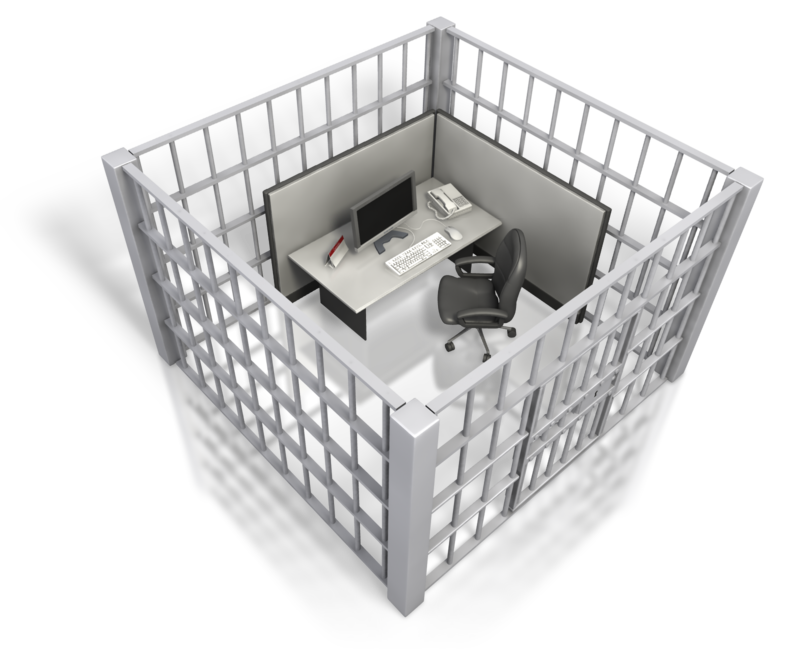 DIRECTORY INFORMATION
Student information that can be disclosed
Student’s Complete Name
Addresses
Telephone Numbers
Auburn University E-Mail Address
Participation in Recognized Sports/Activities
Photos, Video, or Electronic Image (released only in connection with official A.U. publications)
Term/Dates of Attendance
Enrollment Status (full or part time)
Most Recent Classification and Curriculum
Degrees and Awards Received
Students can restrict the release of Directory Information.  Do not release any Directory Information if prompted that a restriction has been placed.
Non-Directory Information
Most Common Examples of Non-Directory Information
GPAs and Grades
Transcript(s)/Academic history
Student schedule
Class Attendance
Personal Identifiable Information (PII that is not already listed as directory information)
Gender
Race
SSN
Birth Date
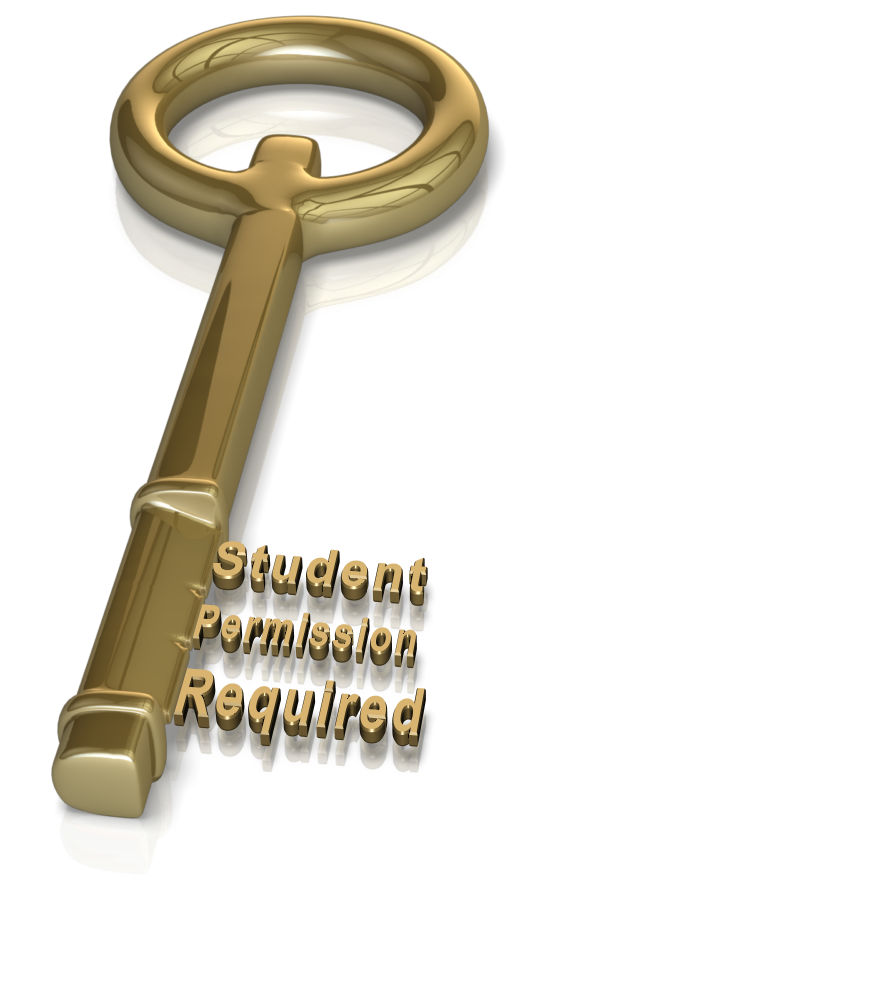 LEGITIMATE EDUCATIONAL INTERESTS
School officials can receive student records
Legitimate educational interest
If required to fulfill professional responsibility

Professional Responsibilities
Tasks specified in his/her position or contract agreement
Tasks related to student’s education

Does NOT convey an inherent right to all student information
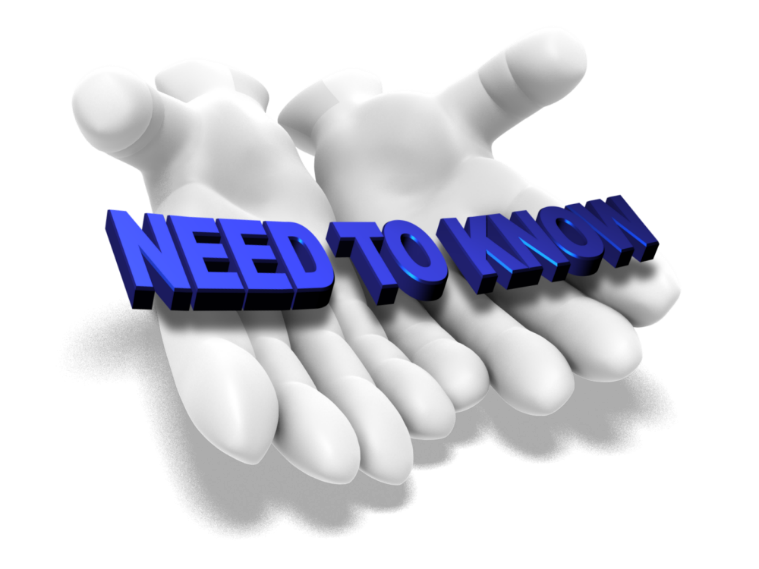 Posting of Graded Materials and Class Rosters
Violations
Public posting of class roster and grades by identifiers 
Leaving personally identifiable graded papers, exams, or lab books open and unattended
Improperly using e-mail 

Examples of Acceptable/Unacceptable Class Practices
Acceptable:  student access to fellow students’ names/e-mail addresses on a roster within the class
Not Acceptable: uploading official rosters that include student identifiers

Applies to online and traditional classes 

Never share class rosters with guest speakers
[Speaker Notes: Since students have access to their grades on the secure Auburn website, posting or distributing of grades by other means should be unnecessary.
As access to electronic communications increases, it may be tempting to send grades by e-mail. However, there is no guarantee of confidentiality when using e-mail. Use only Auburn e-mail accounts.]
Proper Custody of Confidential Records
Not leaving records on desks or tables 
Securing computer screens
Placing copiers, fax machines, or printers in secure locations
Shredding
Safeguarding passwords
Distributing grades in proper format
Encrypting drives that contain students’ education information
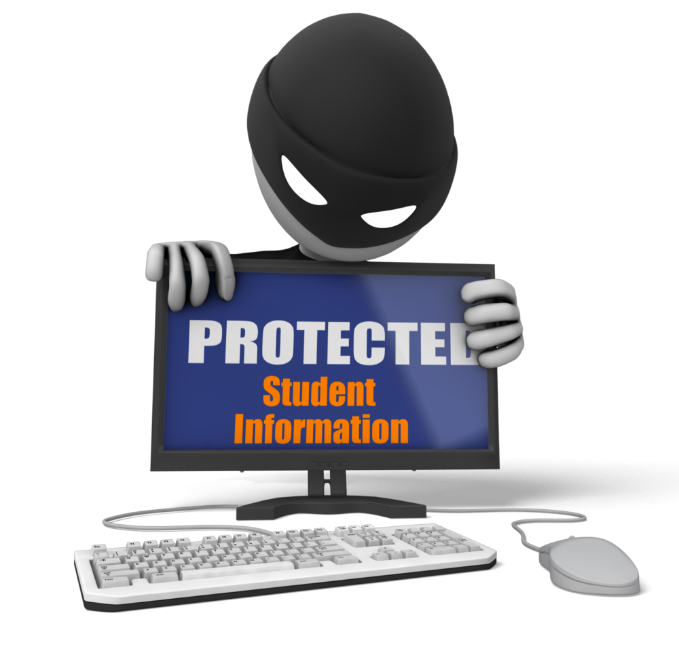 [Speaker Notes: Since students have access to their grades on the secure Auburn website, posting or distributing of grades by other means should be unnecessary.
As access to electronic communications increases, it may be tempting to send grades by e-mail. However, there is no guarantee of confidentiality when using e-mail. Use only Auburn e-mail accounts.]
The Family Portal
Allows parent/guardian to request access directly from the student 
Parents/Guardians have their own user name and password
Maintained by the Parent and Family Programs Office
 


familyportal.auburn.edu

Auburn.edu/aupa
[Speaker Notes: Since students have access to their grades on the secure Auburn website, posting or distributing of grades by other means should be unnecessary.
As access to electronic communications increases, it may be tempting to send grades by e-mail. However, there is no guarantee of confidentiality when using e-mail. Use only Auburn e-mail accounts.]
Letters of Recommendation
Release required if letter contains non-directory information, and must:
     (1) Specify the records that may be disclosed
     (2) State the purpose of the disclosure
     (3) Identify the party or class of parties to whom the          
          disclosure can be made

If the person writing the recommendation keeps the letter on file, it is part of the student’s education record and the student has the right to read it unless he or she has waived the right to access.
[Speaker Notes: Statements made by a person making a recommendation that are made from that person’s personal observation or knowledge do not require a written release from the student. However, if personally identifiable information obtained from a student’s educational record is included in the letter of recommendation (grades, GPA, etc.), the writer is required to obtain a signed release from the student which 
	(1) specifies the records that may be disclosed, 
	(2) states the purpose of the disclosure, and 
	(3) identifies the party or class of parties to whom the 		                
                  disclosure can be made.
If the person writing the recommendation keeps the letter on file, it is part of the student’s education record and the student has the 
                     right to read it unless he or she has waived 
                     the right to access.]
In Conclusion
To protect the University and yourself, the release and review of materials from educational records are best handled by designated offices within the University. 
			
Do not share information from a student’s educational record, including grades or grade point averages, with other faculty or staff members of the University unless it is your responsibility to do so, and unless they have a legitimate need in order to perform their duty at Auburn University. Those outside your line of responsibility who need confidential student information should obtain the information from the official source.
		
Do not share confidential information from student educational records such as grades or grade point averages with parents. 

		         Direct inquiries to the Registrar’s Office
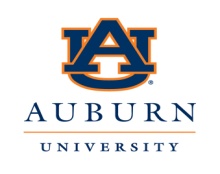